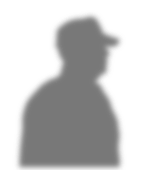 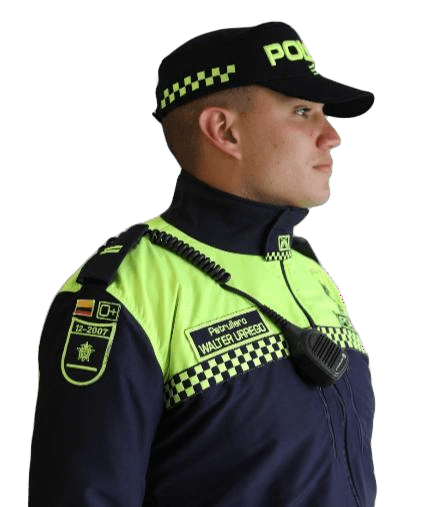 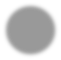 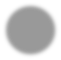 Programas y proyectos en ejecución 2022
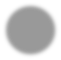 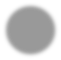 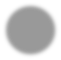 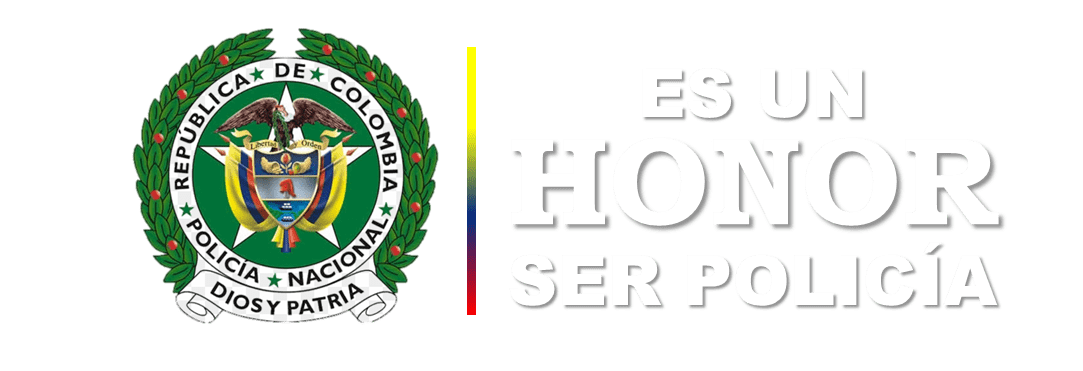 23 de enero 2021
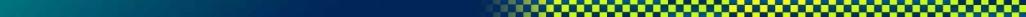 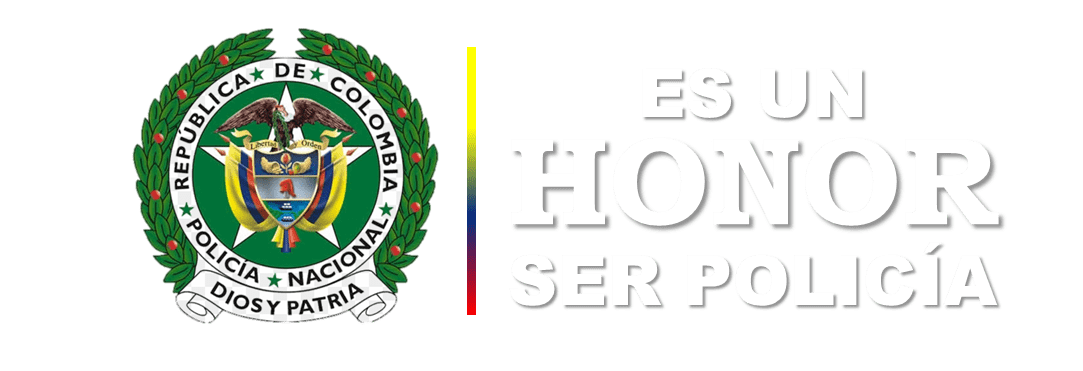 Distribución de Recursos 2022
Policía 
Nacional
$483.937
Infraestructura
Estratégica 
Operacional
DIRAF
Política
 Educativa
DINAE
Gestión 
General
$449.485
$ 105.000
$ 5.000
$ 33.000
$ 35.845
$ 20.000
$ 210.000
$ 12.000
$ 3.000
$ 30.000
$ 1.000
$ 15.000
$ 14.452
Infraestructura
 Educativa
DINAE
Armamento
DIRAF
Actividades
Actividades
Actividades
Actividades
Actividades
Actividades
Actividad
Actividades
Actividades
Actividad
Actividad
Actividades
22
4
2
1
3
8
9
8
9
1
1
4
Centros 
Vacacionales
DIBIE
Movilidad
 Estratégica
DIRAF
Establecimientos Sanidad
DISAN
Desarrollo 
Tecnológico
OFITE
Infraestructura
 Bienestar
DIBIE
Misiones 
Aéreas
DIRAN
Equipo 
Hospitalario
DISAN
Salud
$34.452
Movilidad Salud
DISAN
Recursos notificados mediante Decreto No. 1793 de 21/12/2021
Millones de pesos
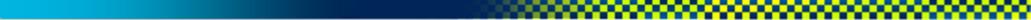